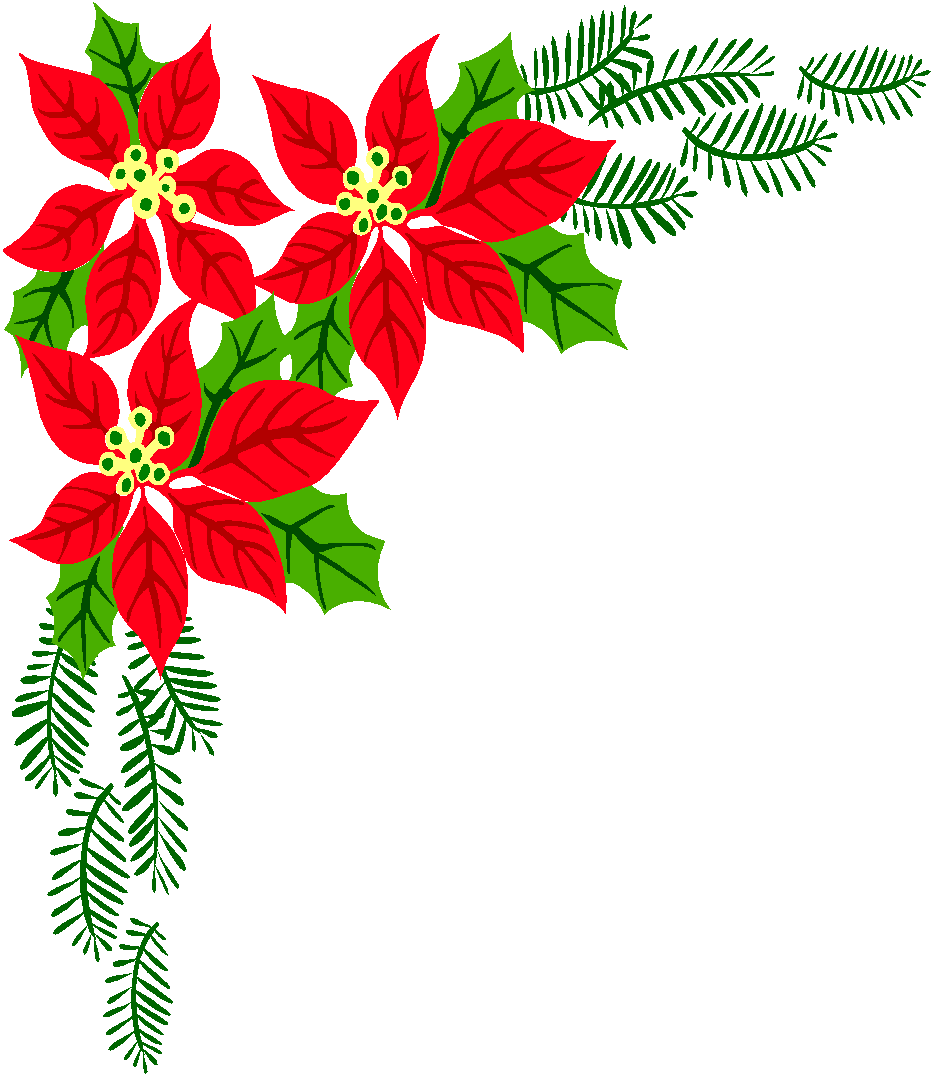 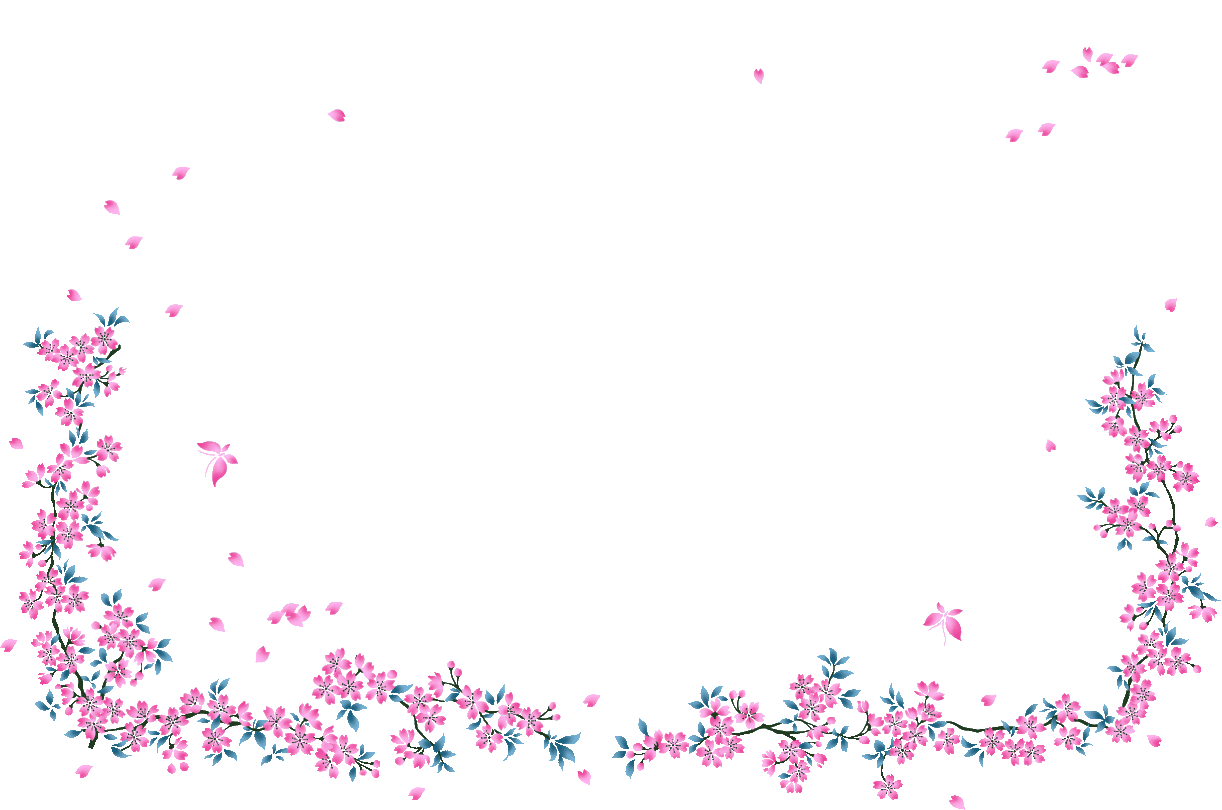 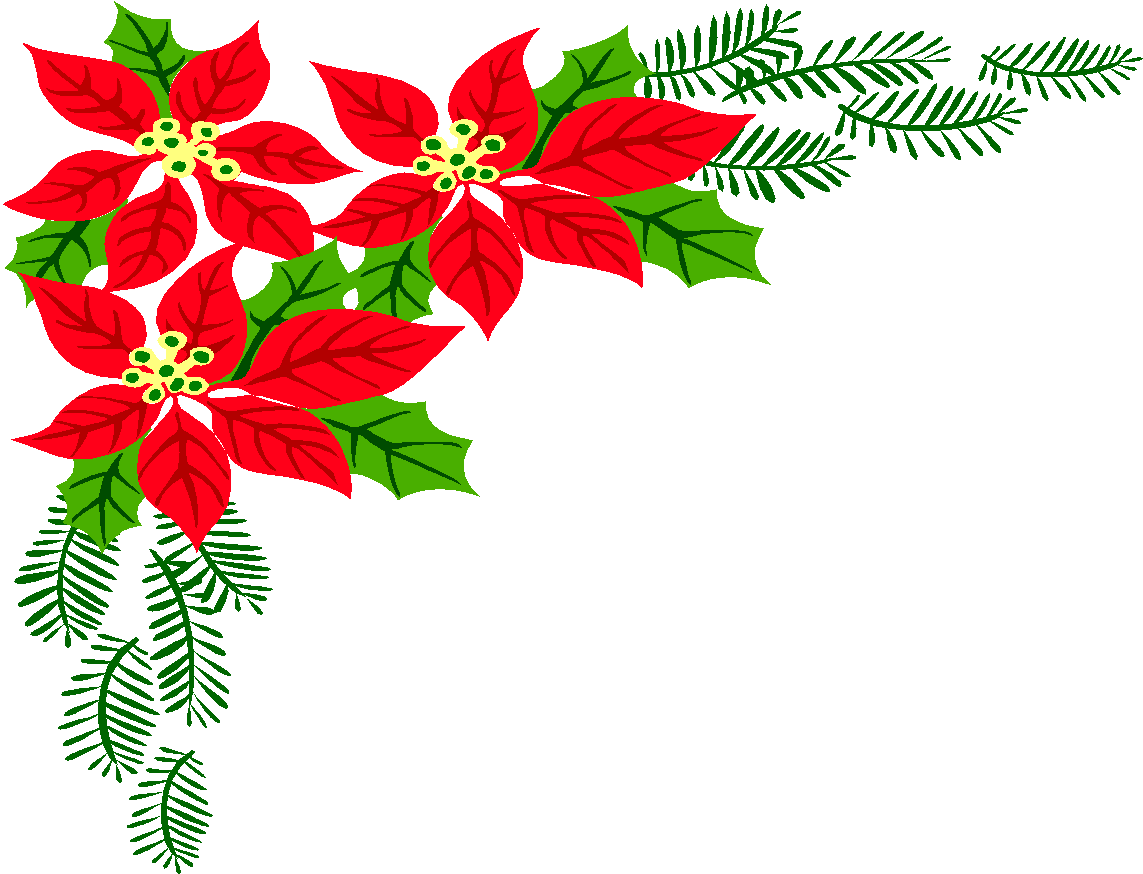 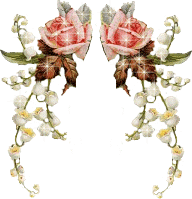 PHÒNG GD & ĐT QUẬN GÒ VẤP
BÀI GIẢNG
MÔN ĐỊA LÍ 9
BÀI 2: KHÍ HẬU CHÂU Á
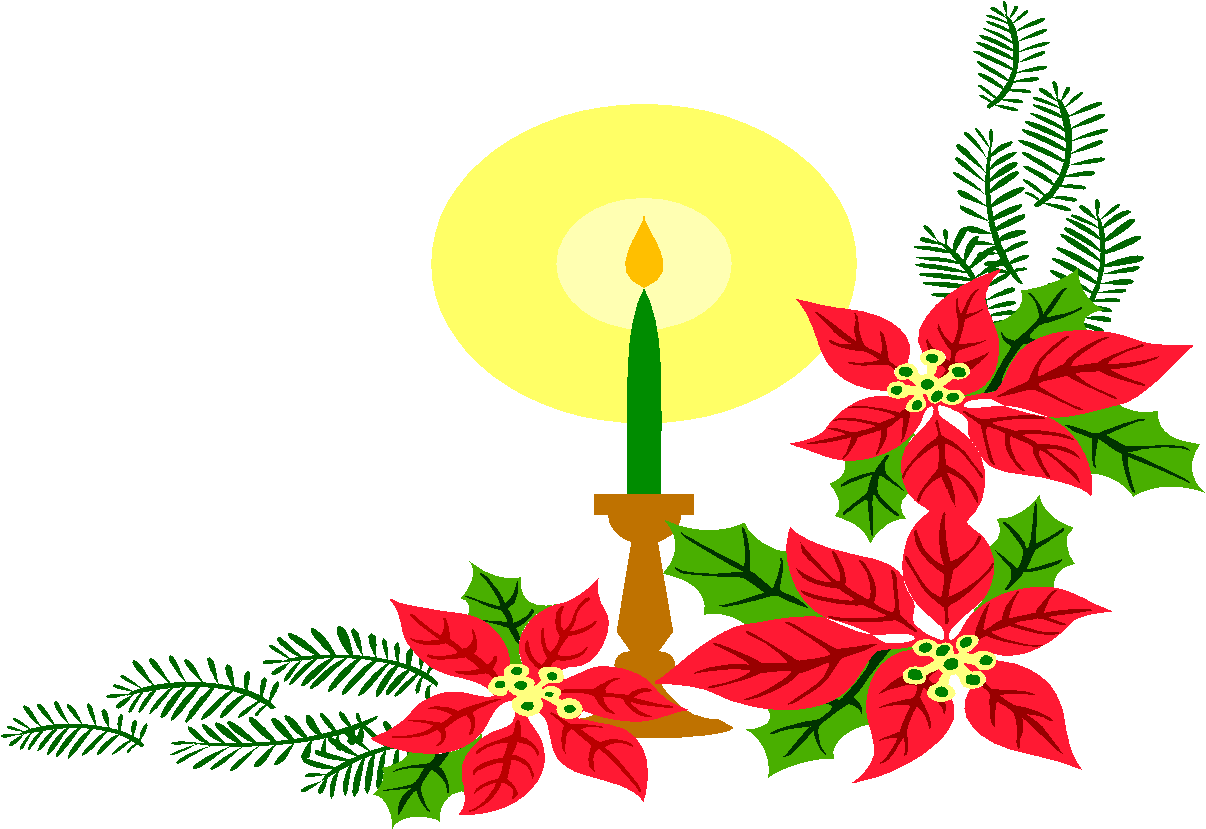 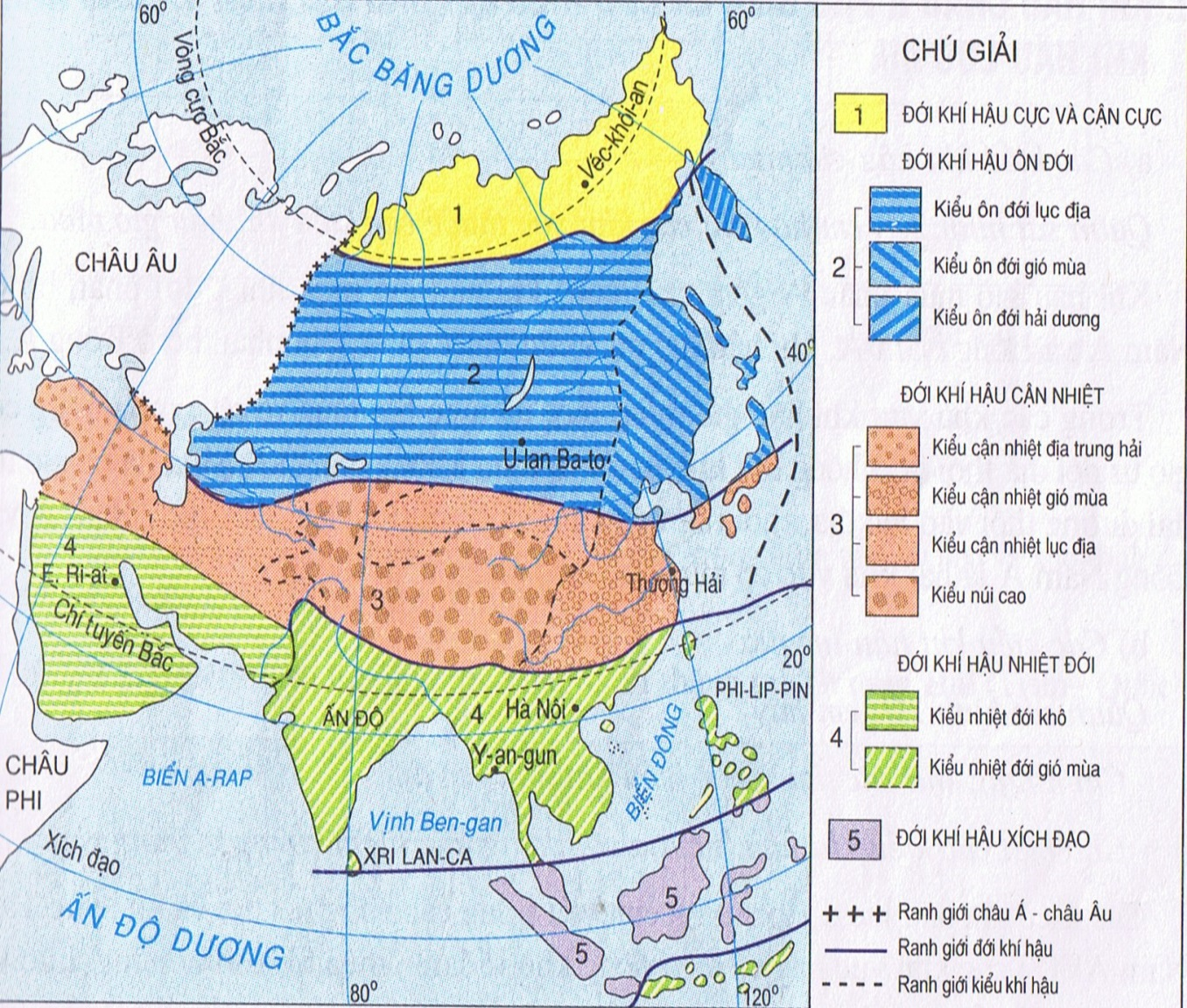 Hình 2.1. Lược đồ các đới khí hậu Châu Á
Tuần 2- Tiết 2           BÀI 2: KHÍ HẬU CHÂU Á
I. Khí hậu Châu Á phân hóa rất đa dạng
- Châu Á có 5 đới khí hậu: 
     1. Cực và cận Cực
2. Ôn đới
3. Cận nhiệt
4. Nhiệt đới
5. Xích đạo
- Do lãnh thổ trải dài từ vùng cực Bắc đến vùng Xích đạo.
Tuần 2- Tiết 2           BÀI 2: KHÍ HẬU CHÂU Á
I. Khí hậu Châu Á phân hóa rất đa dạng
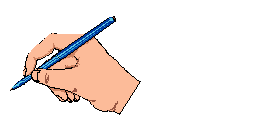 1. Khí hậu Châu Á phân hóa thành nhiều đới khác nhau do lãnh thổ trải dài từ vùng cực Bắc đến vùng Xích đạo.
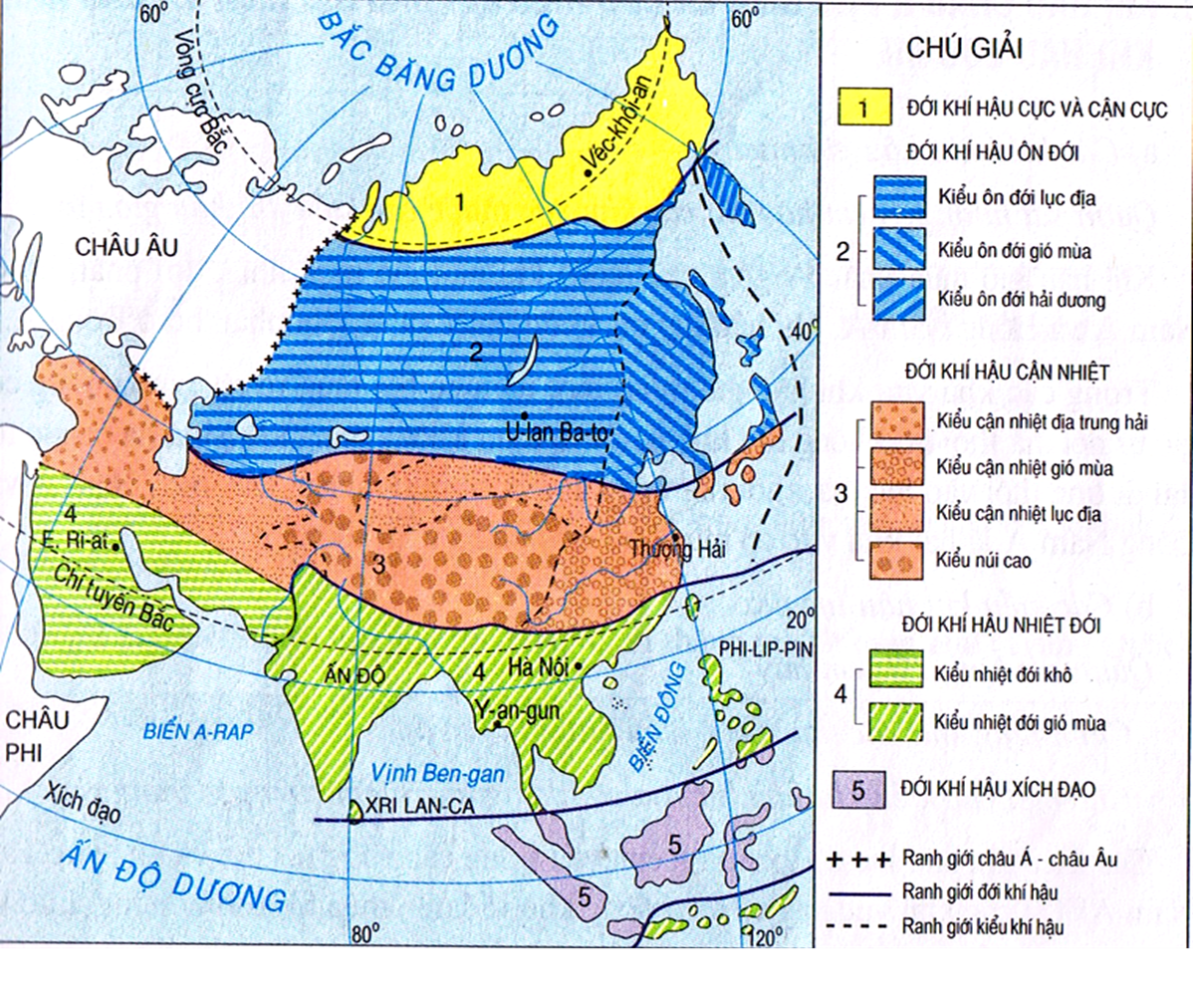 Hình 2.1. Lược đồ các đới khí hậu Châu Á
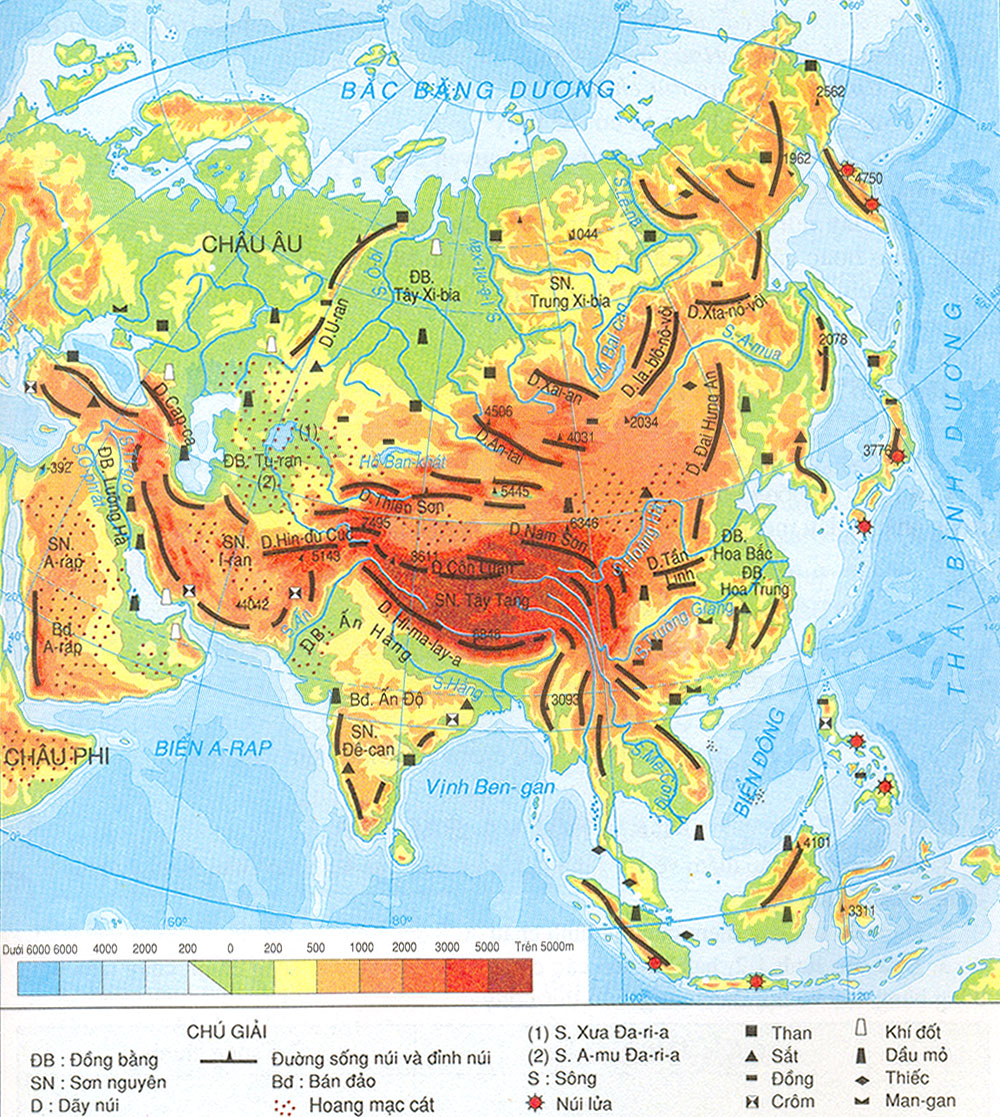 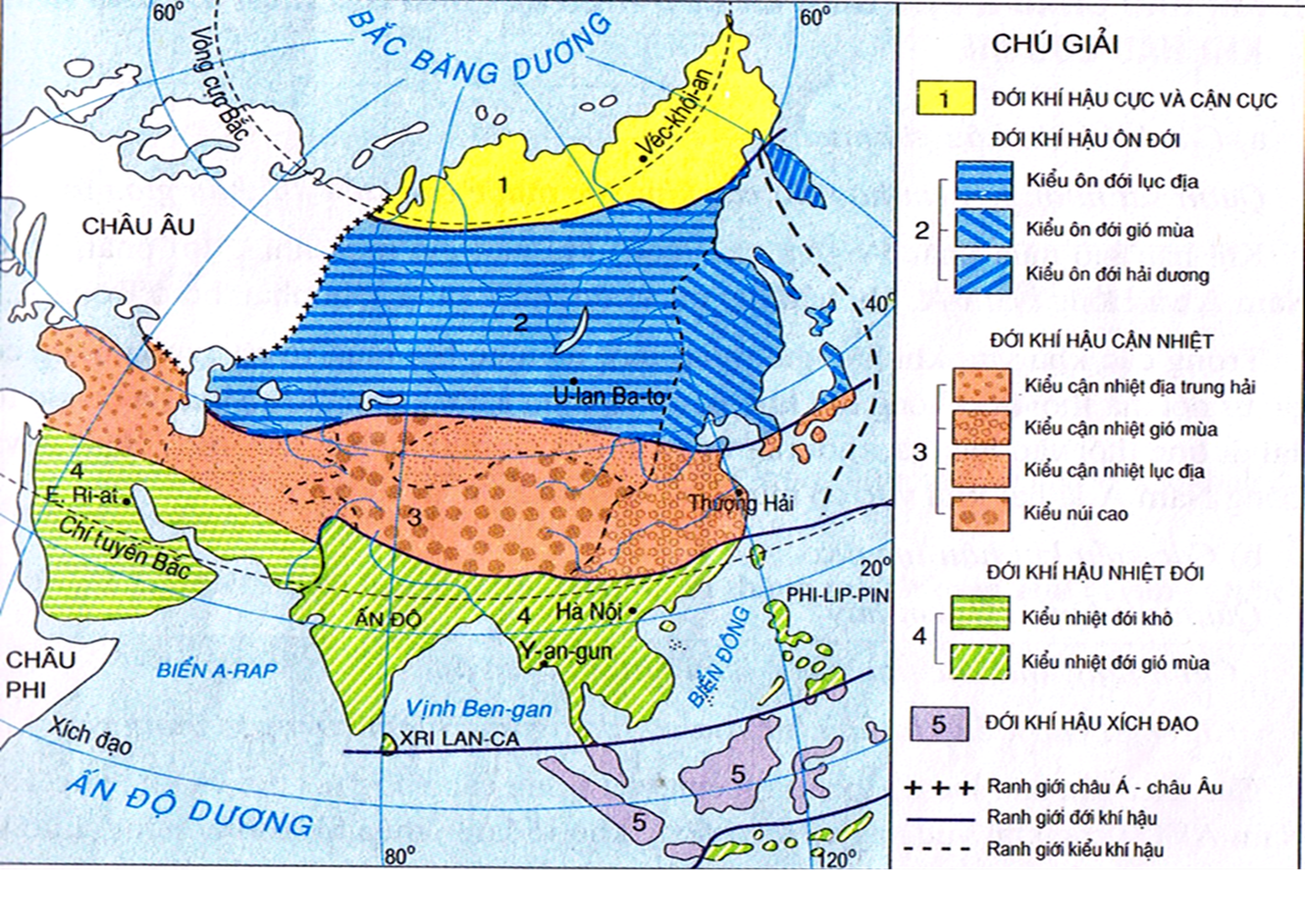 Các đới khí hậu thường phân hóa thành nhiều kiểu khí hậu khác nhau do lãnh thổ rất rộng, có các dãy núi và sơn nguyên cao ngăn ảnh hưởng của biển xâm nhập sâu vào nội địa, ngoài ra khí hậu còn thay đổi theo chiều cao.
?
Tuần 2- Tiết 2                 BÀI 2: KHÍ HẬU CHÂU Á
I. Khí hậu Châu Á phân hóa rất đa dạng
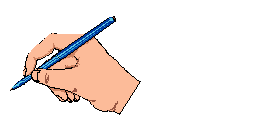 1. Khí hậu Châu Á phân hóa thành nhiều đới khác nhau do lãnh thổ trải dài từ vùng cực Bắc đến vùng Xích đạo.
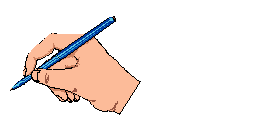 2. Các đới khí hậu thường phân hóa thành nhiều kiểu khí hậu khác nhau do lãnh thổ rất rộng, có các dãy núi và sơn nguyên cao ngăn ảnh hưởng của biển xâm nhập sâu vào nội địa, ngoài ra khí hậu còn thay đổi theo chiều cao.
II. Khí hậu Châu Á phổ biến là các kiểu khí hậu gió mùa và các kiểu khí hậu lục địa
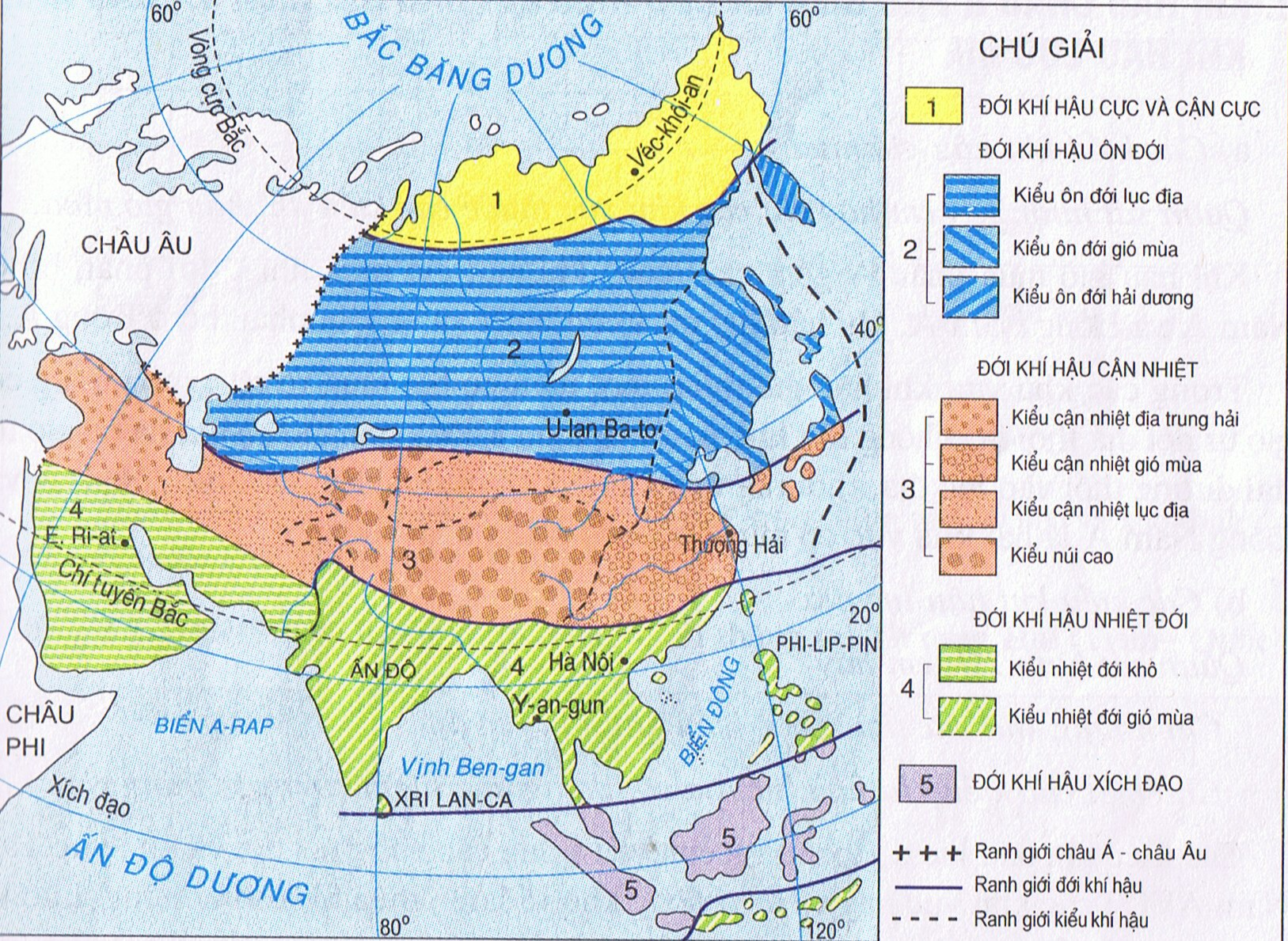 Hình 2.1.Lược đồ các đới khí hậu châu Á
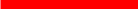 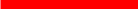 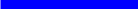 Bảng so sánh: các kiểu khí hậu gió mùa và  các kiểu khí hậu lục địa
Bảng so sánh: các kiểu khí hậu gió mùa và  các kiểu khí hậu lục địa
Bảng so sánh: các kiểu khí hậu gió mùa và  các kiểu khí hậu lục địa
Tuần 2- Tiết 2                 BÀI 2: KHÍ HẬU CHÂU Á
I. Khí hậu Châu Á phân hóa rất đa dạng
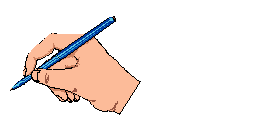 II. Khí hậu Châu Á phổ biến là các kiểu khí hậu gió mùa và các kiểu khí hậu lục địa
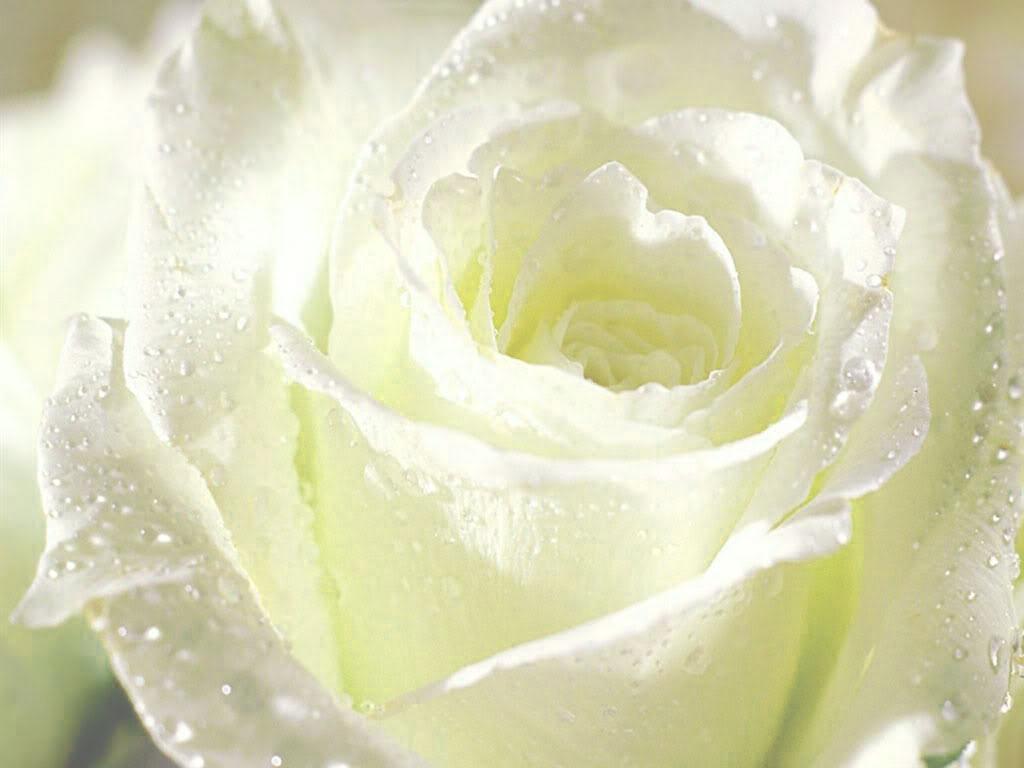 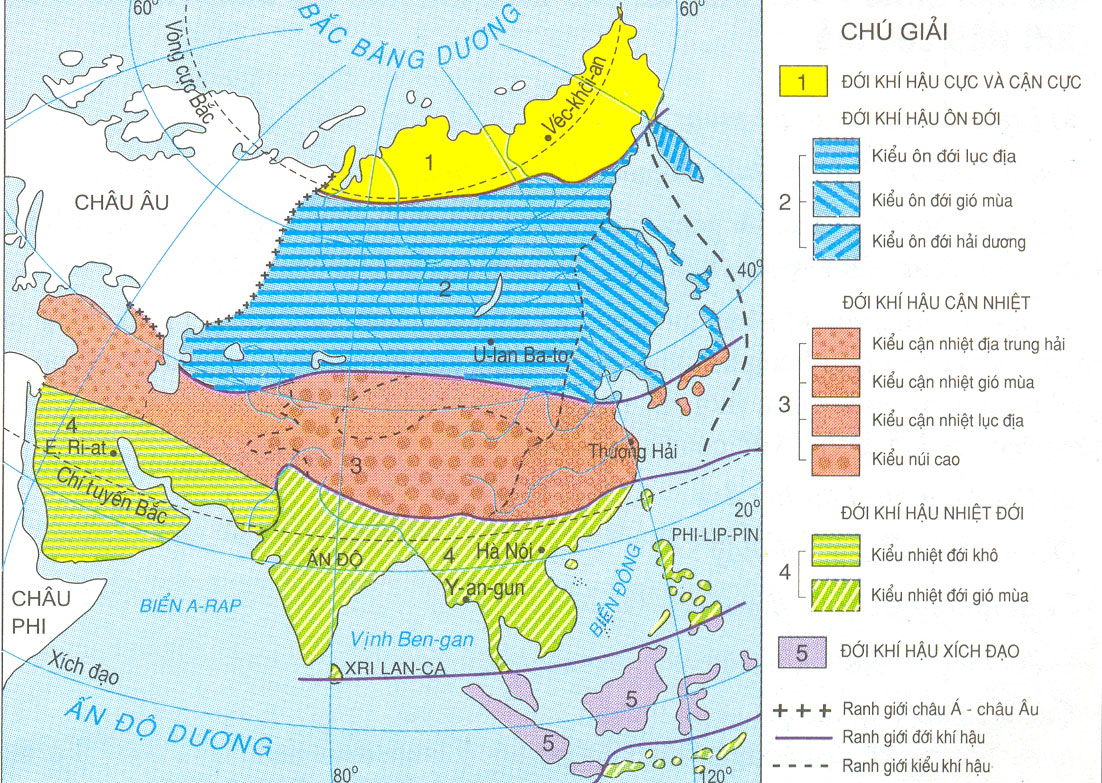 Khí hậu ôn đới lục địa
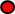 Khí hậu nhiệt đới khô
Khí hậu nhiệt đới gió mùa
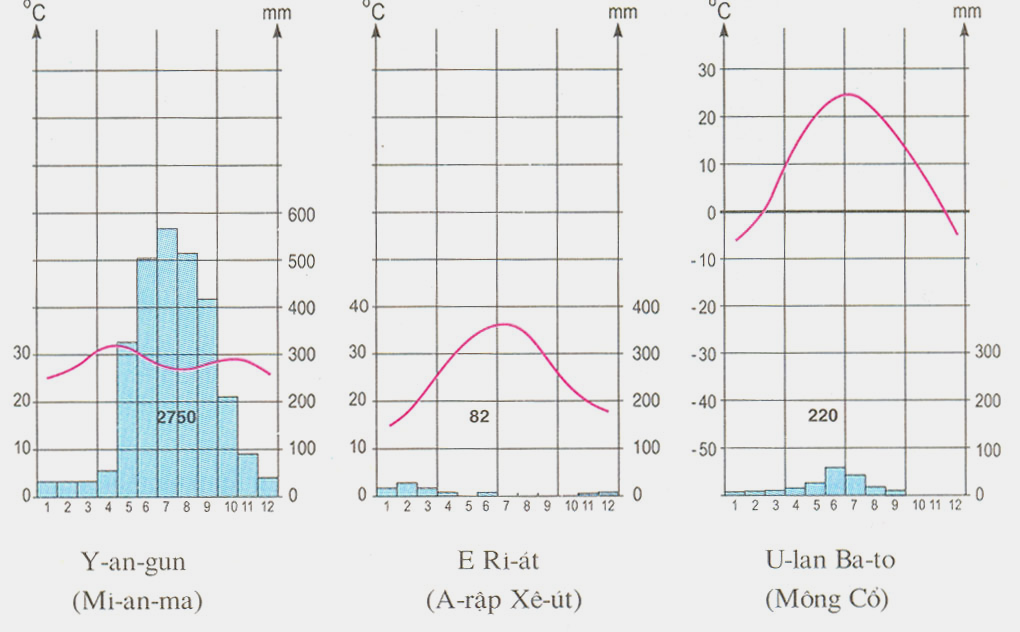 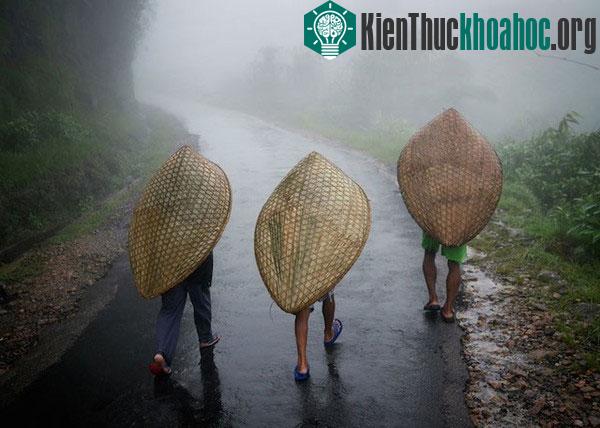 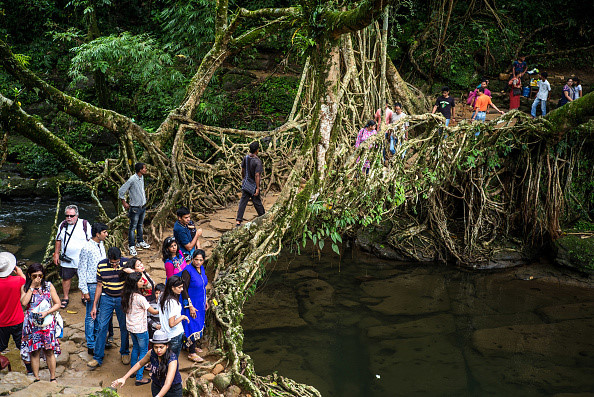 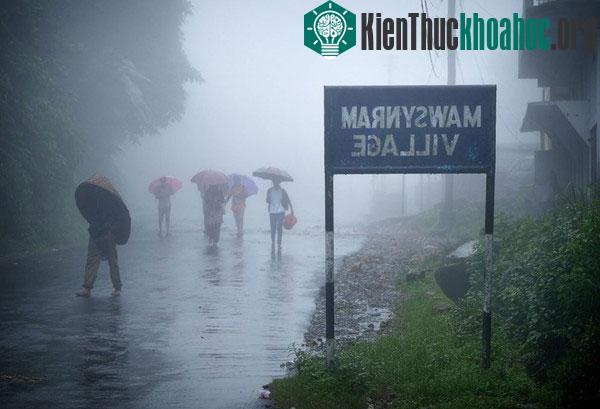 Một số hình ảnh về bang Meghalaya (Ấn Độ), Nơi được mệnh danh là “ Địa điểm ẩm ướt nhất thế giới”
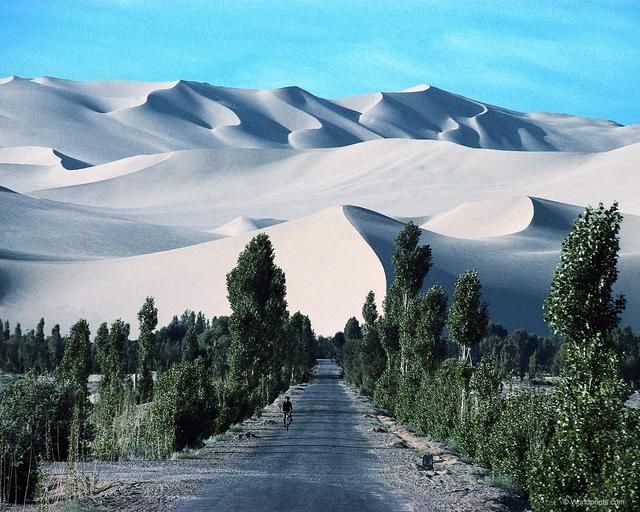 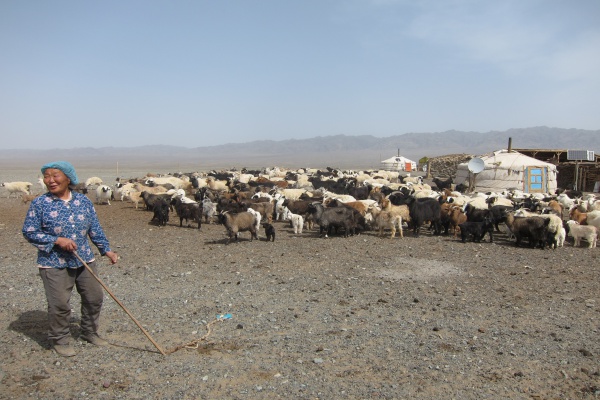 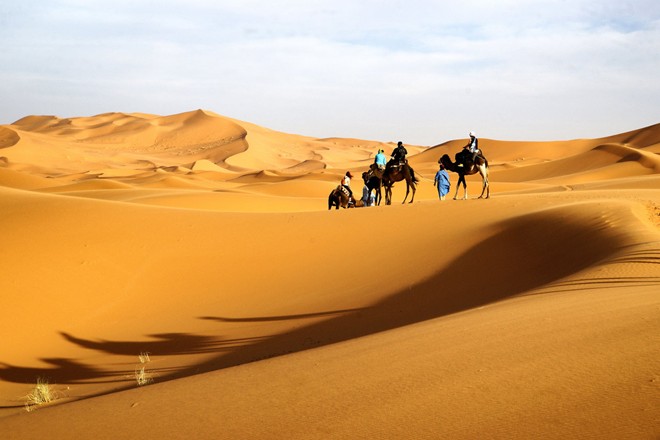 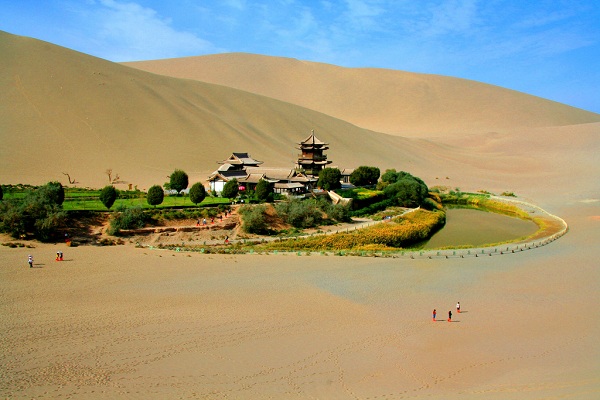 Một số hình ảnh về sa mạc Gôbi
Sự khác nhau giữa kiểu khí hậu gió mùa và kiểu khí hậu lục địa do châu Á có kích thước rộng lớn, địa hình chia cắt phức tạp, núi và cao nguyên đồ sộ ngăn ảnh hưởng của biển vào đất liền…
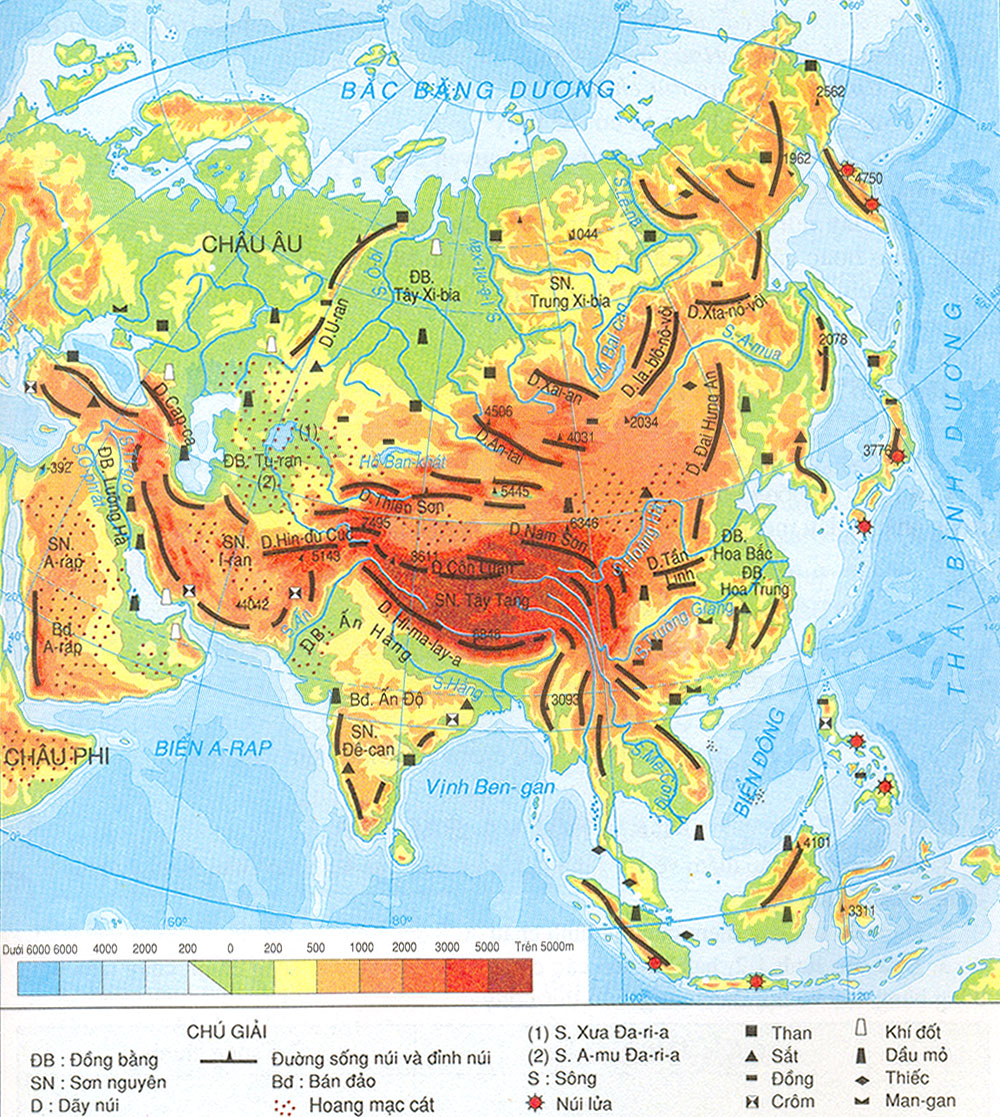 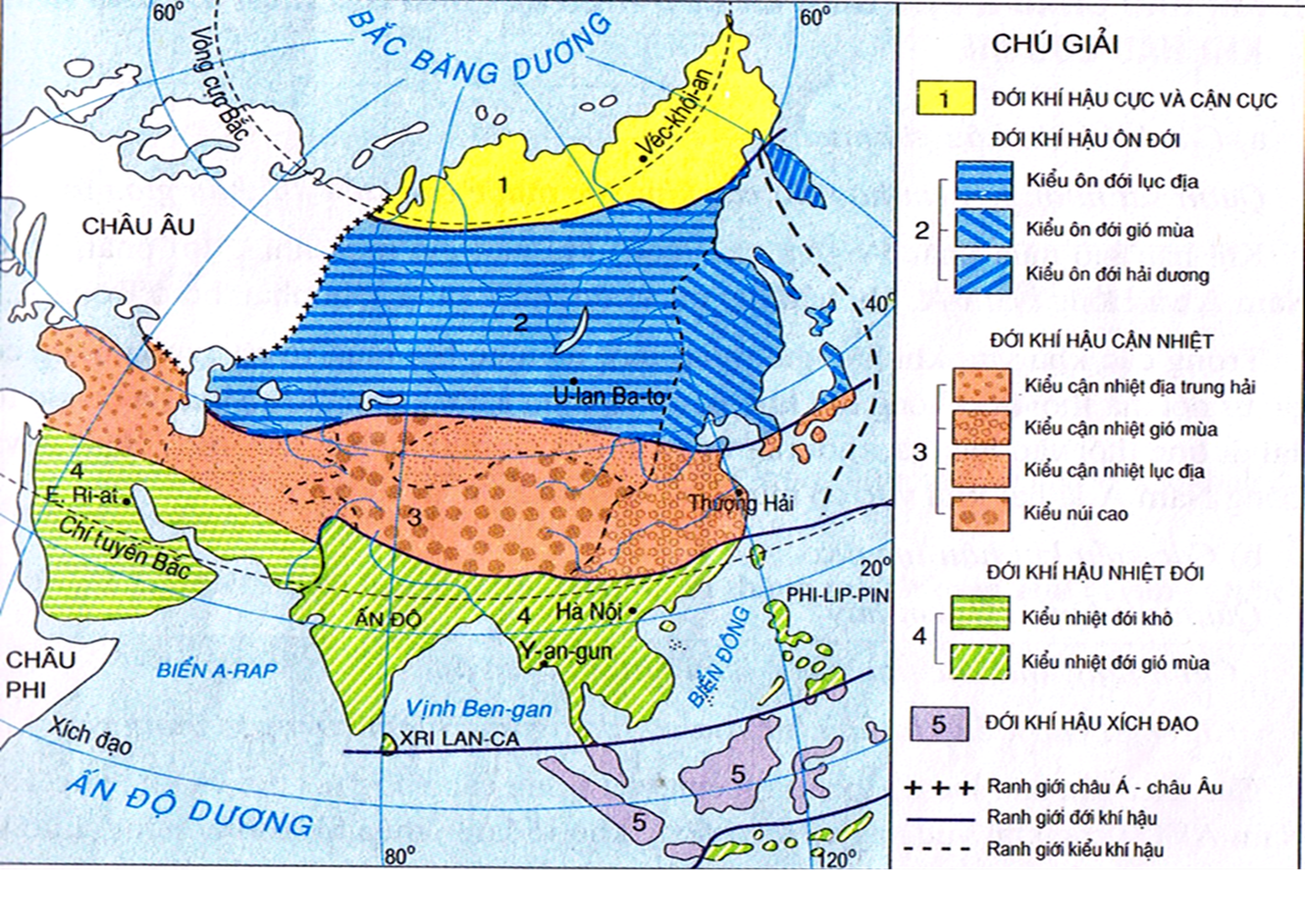 Việt Nam nằm trong đới khí hậu Nhiệt đới và kiểu khí hậu Nhiệt đới gió mùa
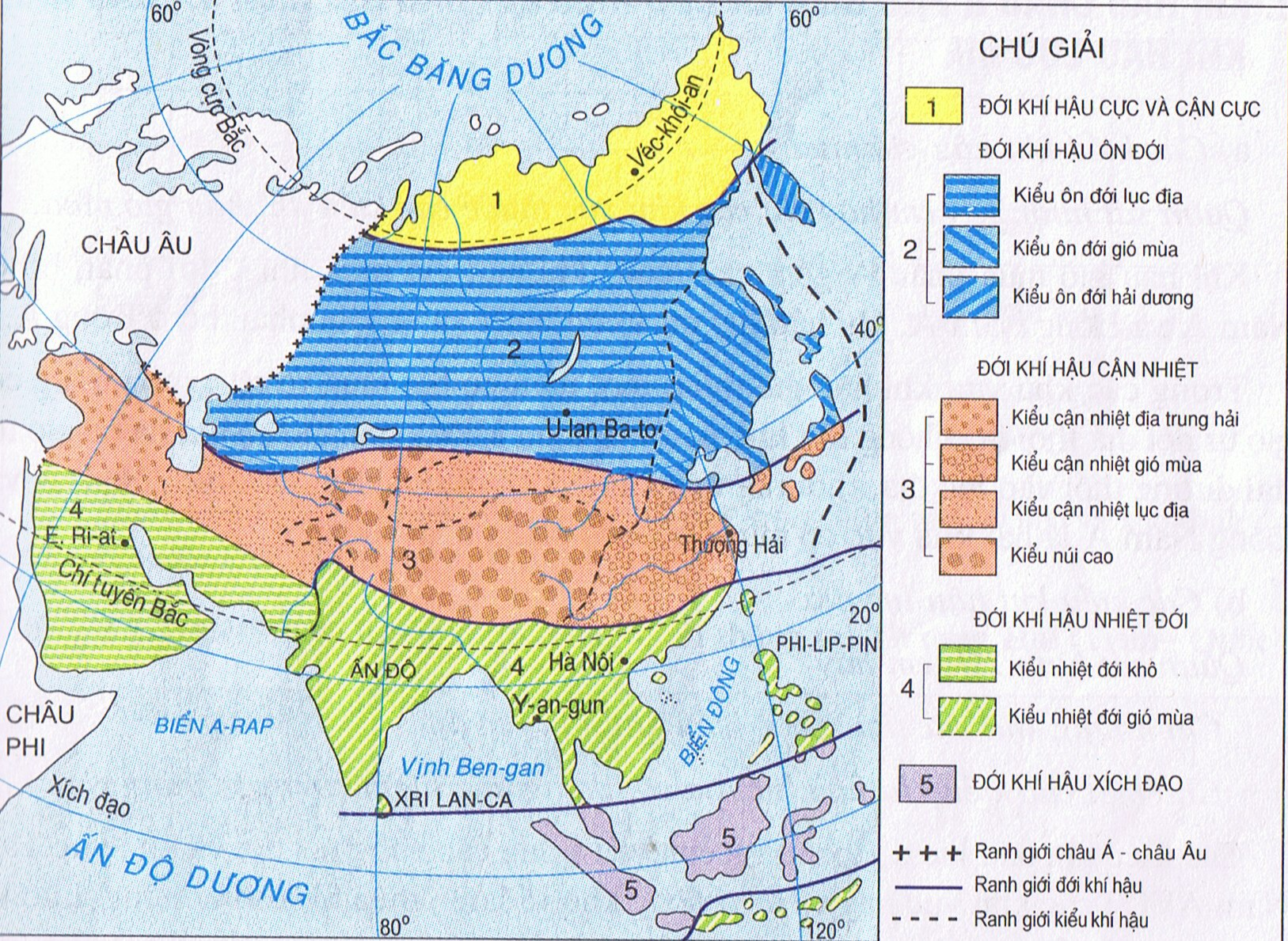 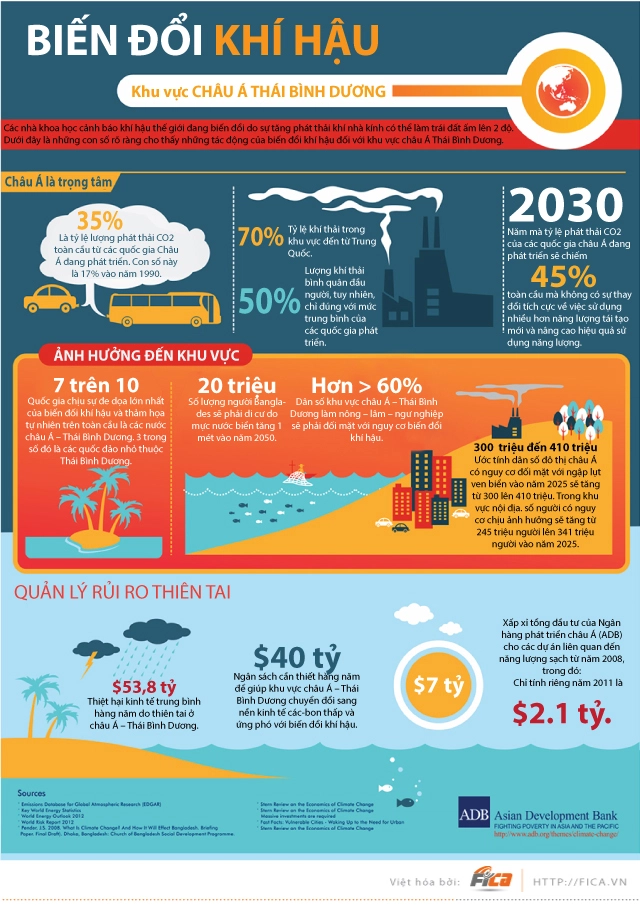 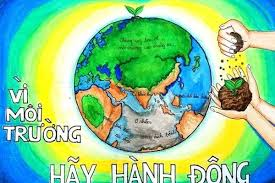 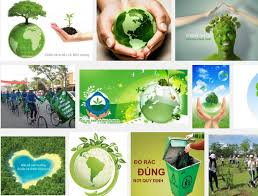 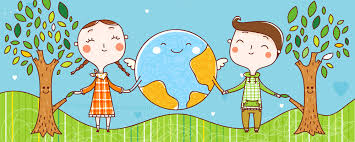 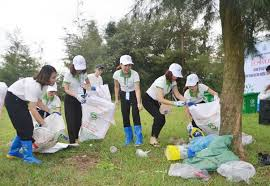 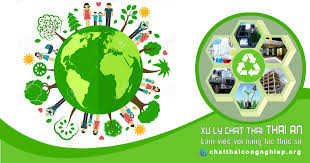 BÀI TẬP CỦNG CỐ
Cho biết ảnh nào thuộc khí hậu gió mùa, ảnh nào thuộc khí hậu lục địa?
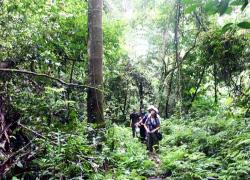 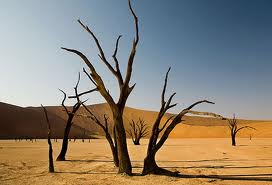 Khí hậu gió mùa
Khí hậu lục địa
A
B
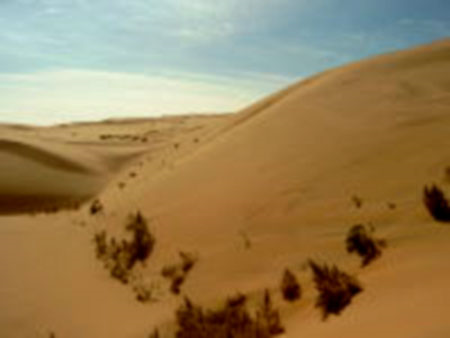 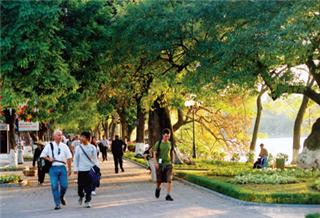 Khí hậu lục địa
Khí hậu gió mùa
D
C
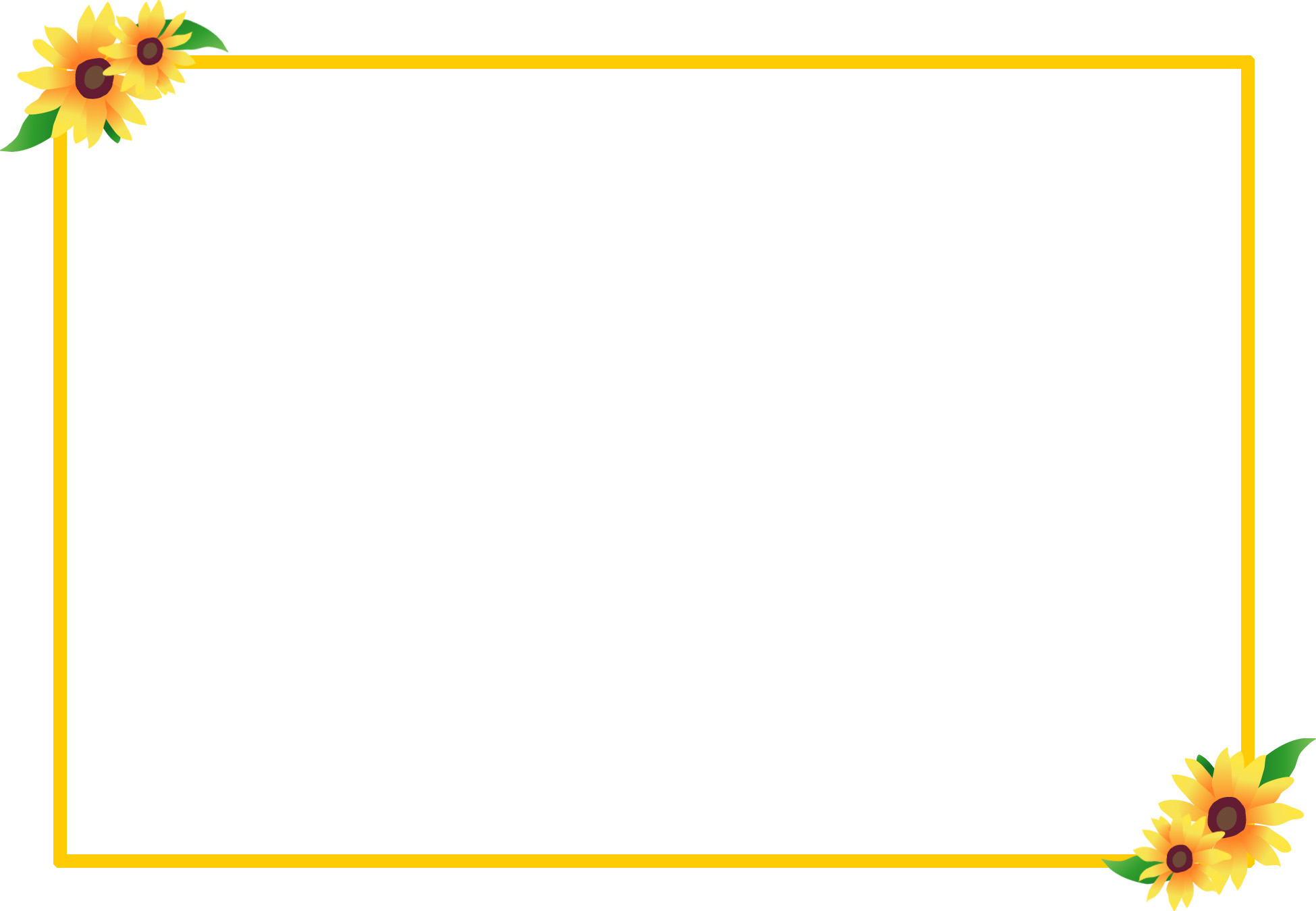 CỦNG CỐ BÀI
Hãy nối ý ở cột A với cột B cho phù hợp
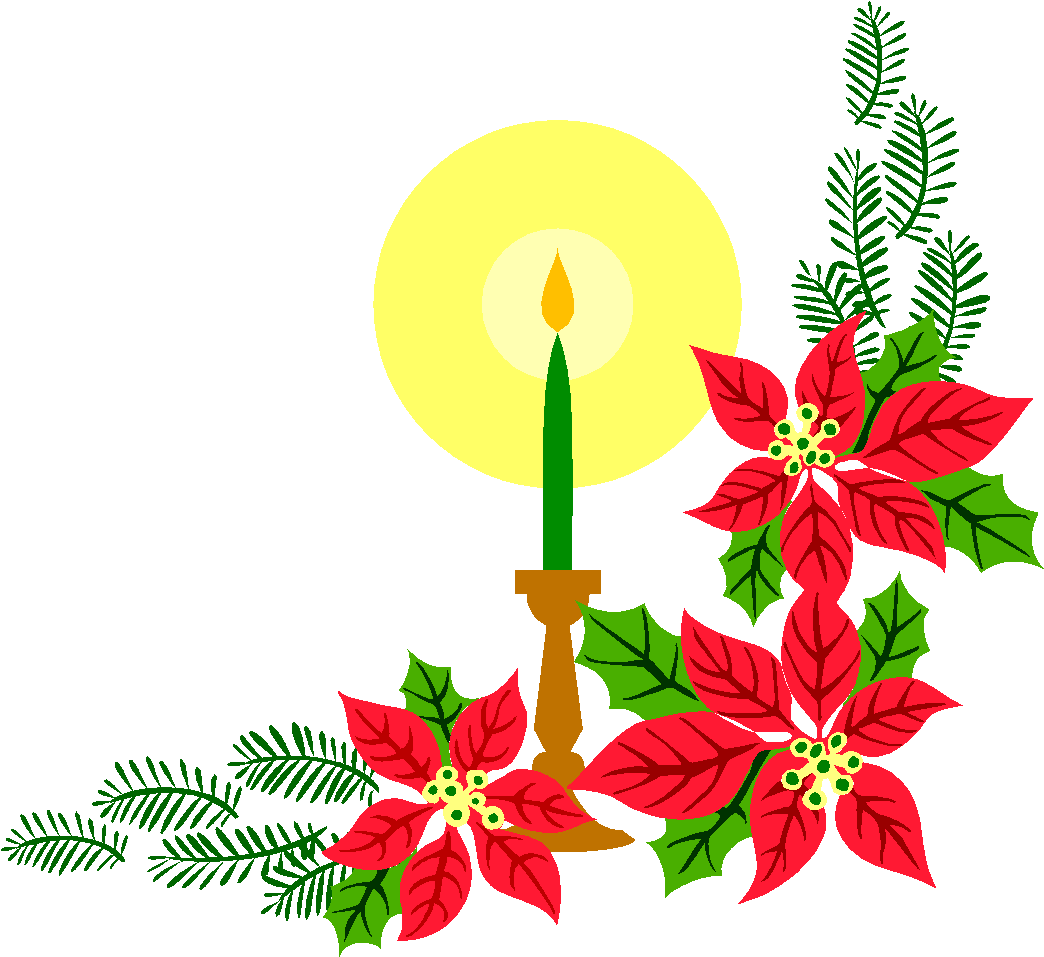 Đáp án: 1-B-C-F;     2- A-D-E
Nguyên nhân chính làm cho khí hậu Châu Á phân hóa
phức tạp là :
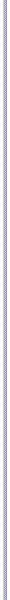 Vì Châu Á có nhiều núi và cao nguyên đồ sộ , đồng bằng rộng lớn
A
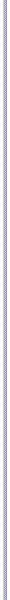 Vì Châu Á có kích thước rộng lớn , dạng hình khối
B
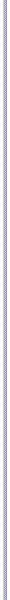 Vì Châu Á có ba mặt giáp đại dương nên ảnh hưởng của biển vào 
sâu trong nội địa
C
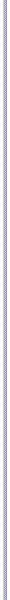 Vì Châu Á có hệ thống núi, cao nguyên cao đồ sộ, chạy theo hai
hướng Đ-T và B-N ngăn chặn ảnh hưởng của biển vào sâu
trong nội địa
D
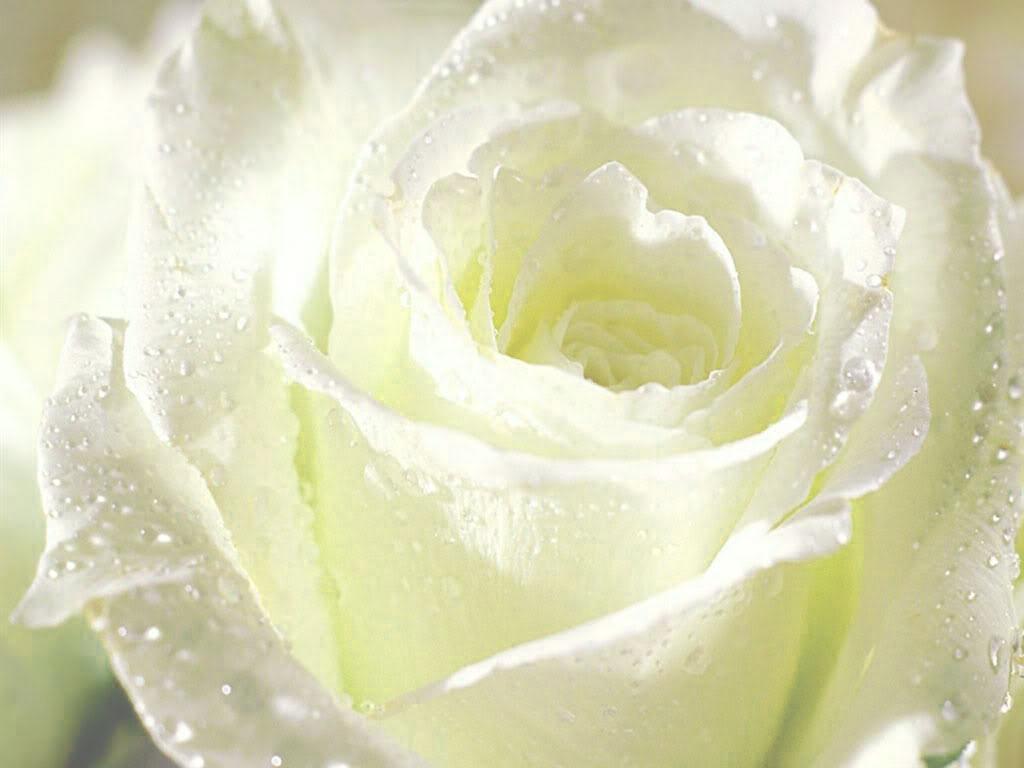 DẶN DÒ
- Ôn lại kỹ bài 2
- Chuẩn bị bài 3: Nghiên cứu kỹ bài trong SGK,  trả lời câu hỏi và làm theo yêu cầu của giáo viên
Tạm biệt. Hẹn gặp lại các em ở tiết học sau nhé.
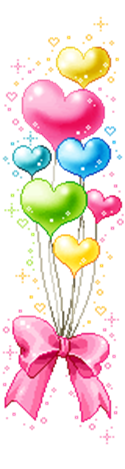 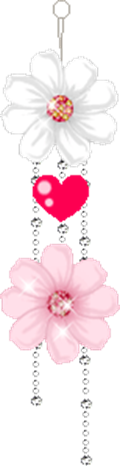 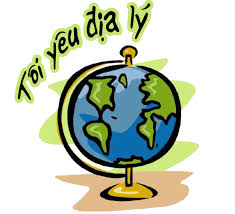